[Guidelines] Oral Presentation
< Please remove this page when you make your presentation file. >
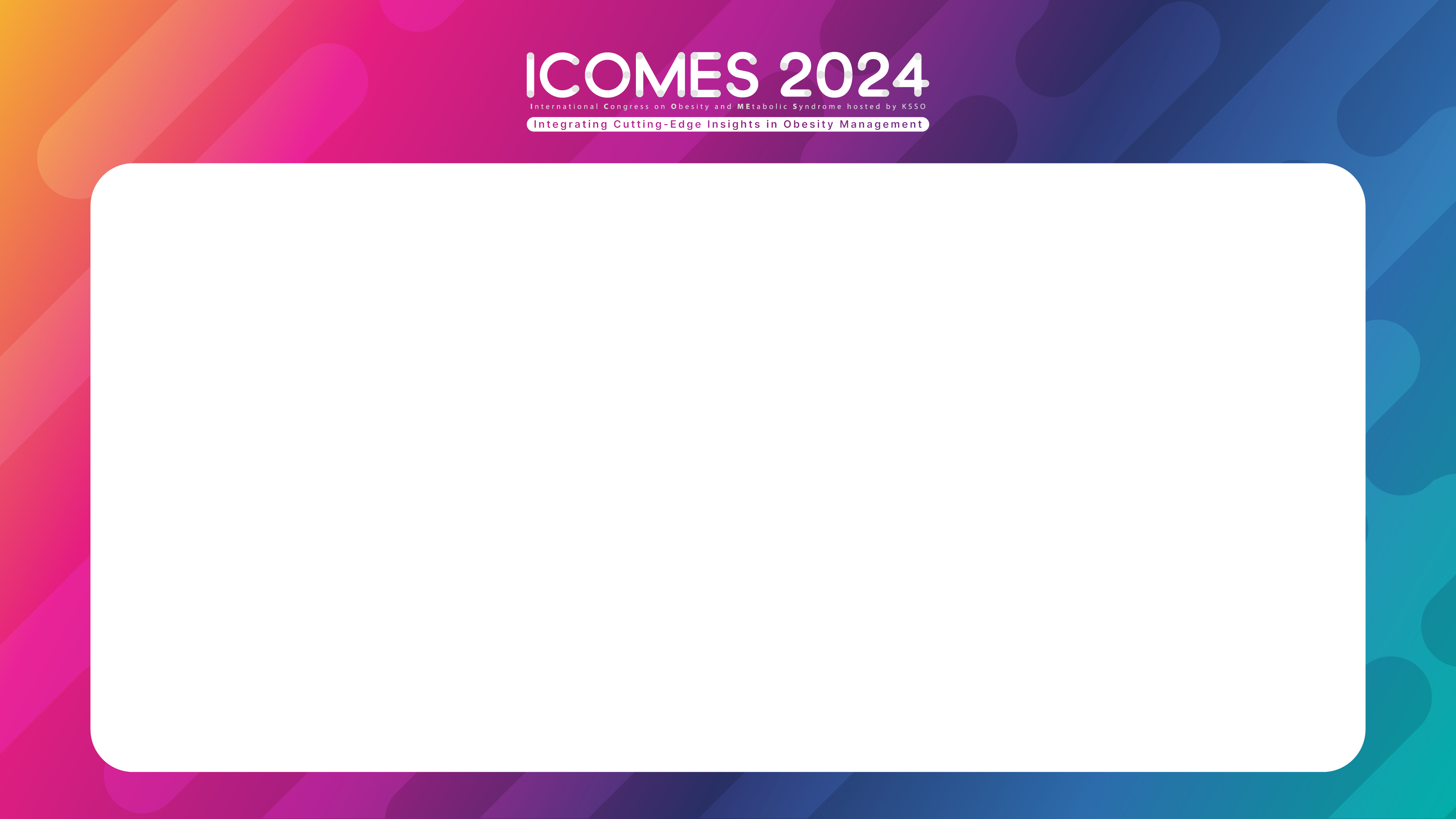 Lecture TitleRecommendation: Use basic font such as Time New Roman, Arial etc.
Bold / 38~60pt / Centered
Author NameRecommendation: Bold / 20~38pt/ Centered
Department, Affiliation, Country
Recommendation: 20~24pt/ Centered
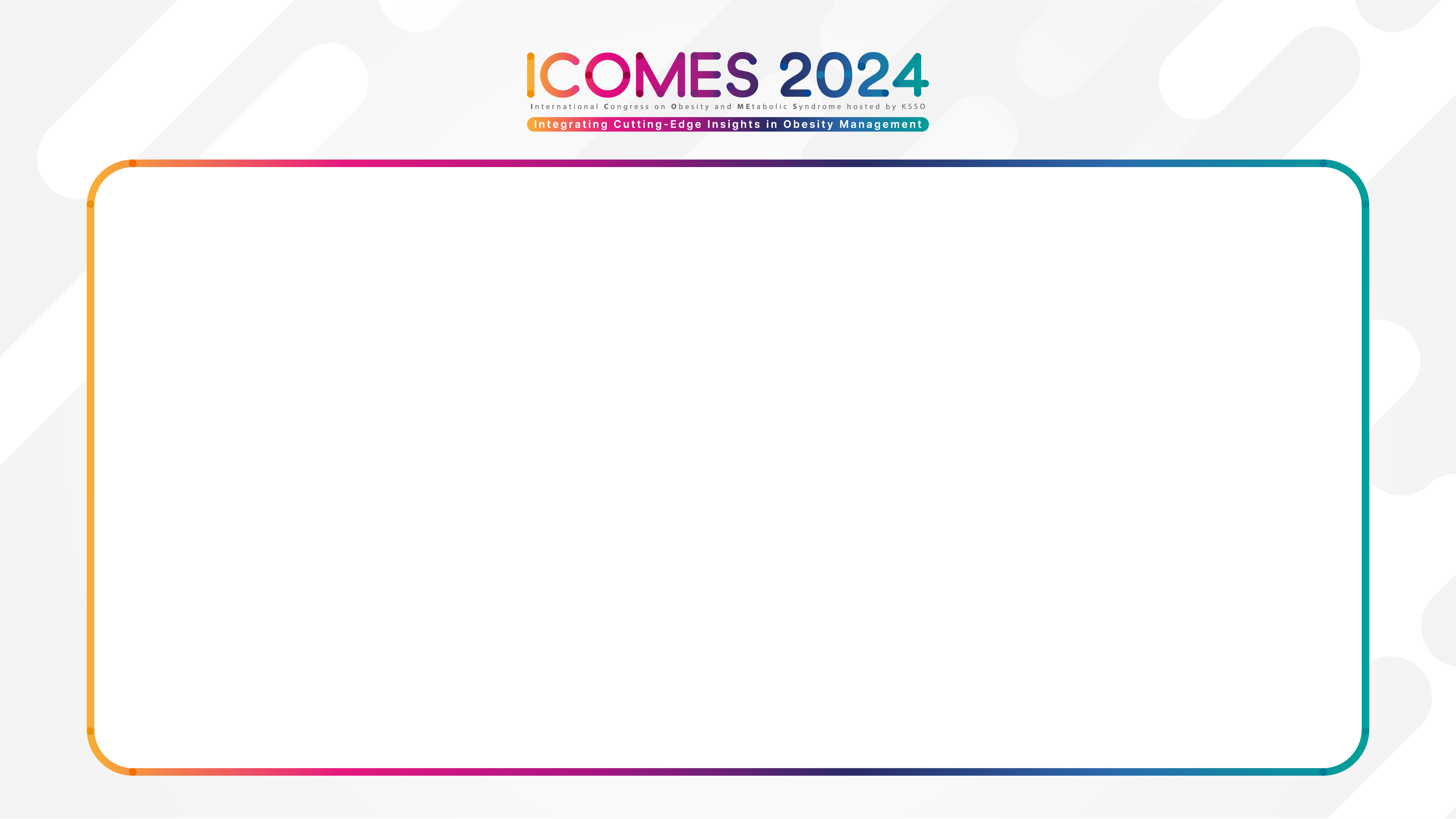 Lecture TitleUse basic font such as Time New Roman, Arial etc.
Bold / 38~60pt / Centered
Author NameBold / 20~38pt/ Centered
Department, Affiliation, Country
20~24pt/ Centered
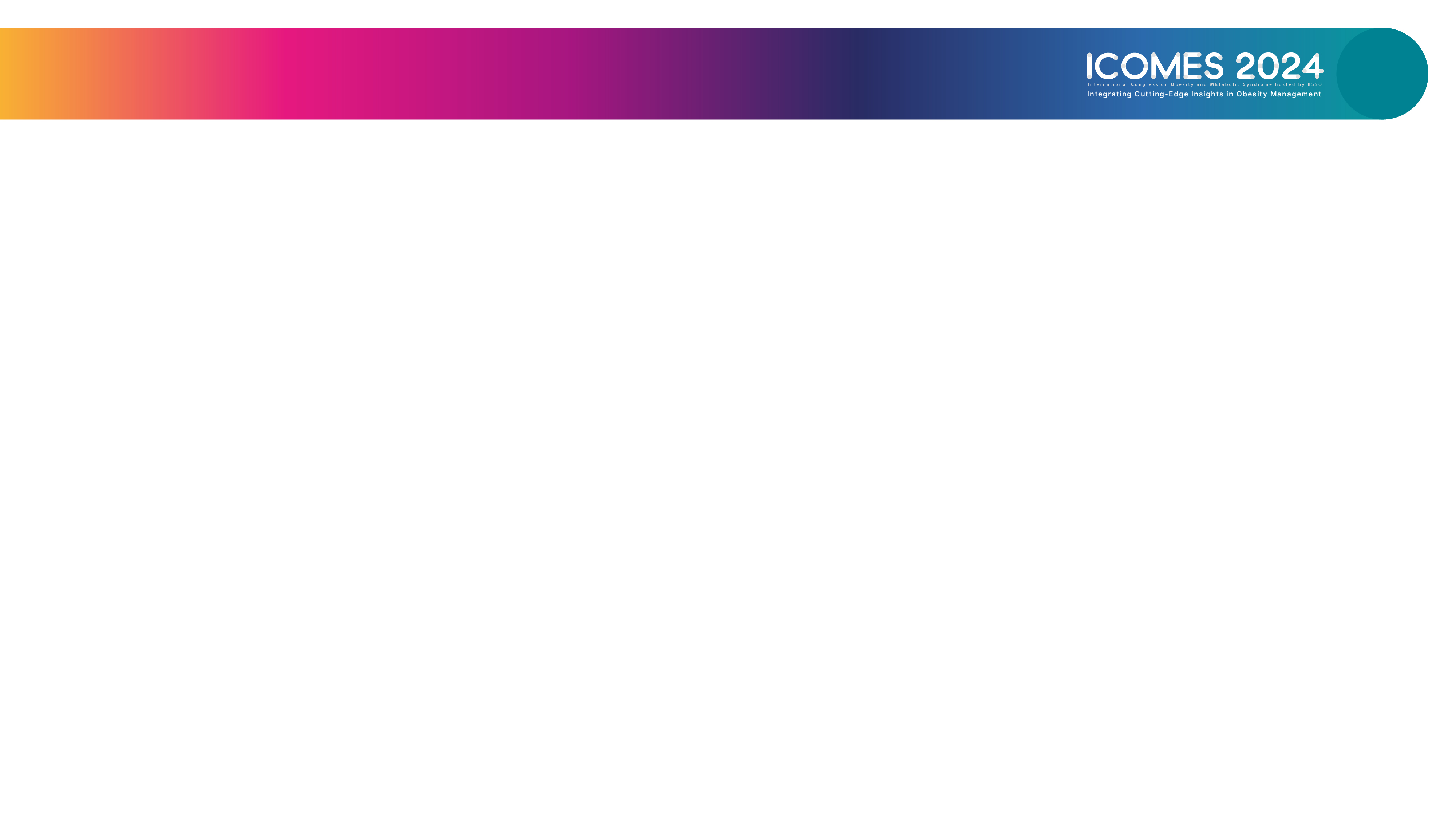 Use the following slide to disclose any conflicts of interest.  
Form A: NO conflicts of interest to declare.
- Insert this slide as the second slide of your PPT.

< Please remove this box when you make your presentation slides. >
COI Disclosure　Name of Author:   NAME
I have no personal or financial interests to declare.

I have no financial support from an industry source at the current presentation.
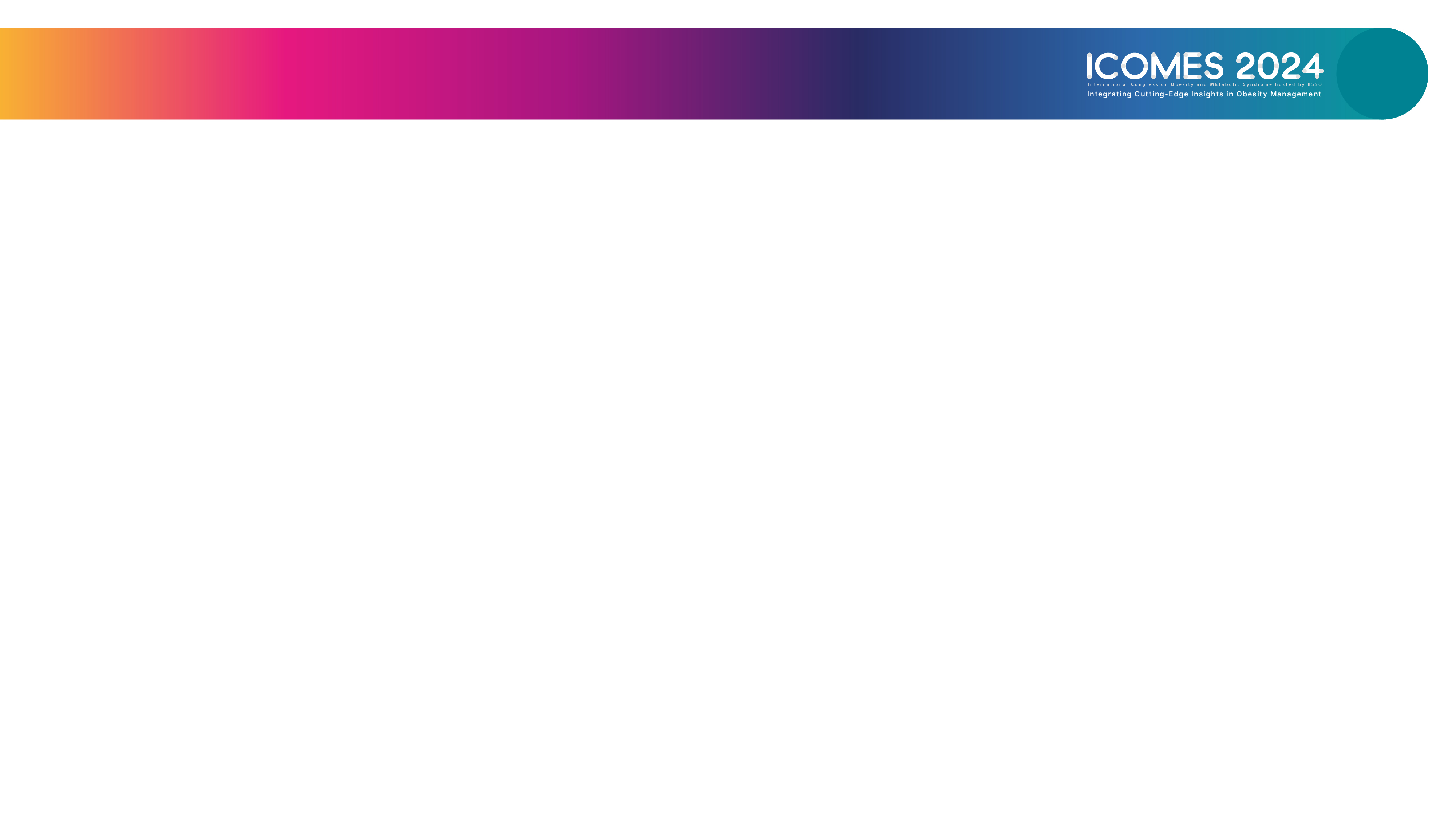 Use the following slide to disclose any conflicts of interest.  
Form B: With conflicts of interest to declare.
Insert this slide as the second slide of your PPT.

< Please remove this box when you make your presentation slides. >
COI Disclosure　Name of Author:   NAME
Matters requiring disclosure of COI 
regarding the presentation are as follows:
Consultancy/advisory role for: XXX, Inc.
Patents and royalties from: YYY, Inc.
Honoraria from: ZZZ Corporation
Grant/Research funding from: XXX Corporation
Employee of: YYY Corporation
Other remuneration from: ZZZ Corporation
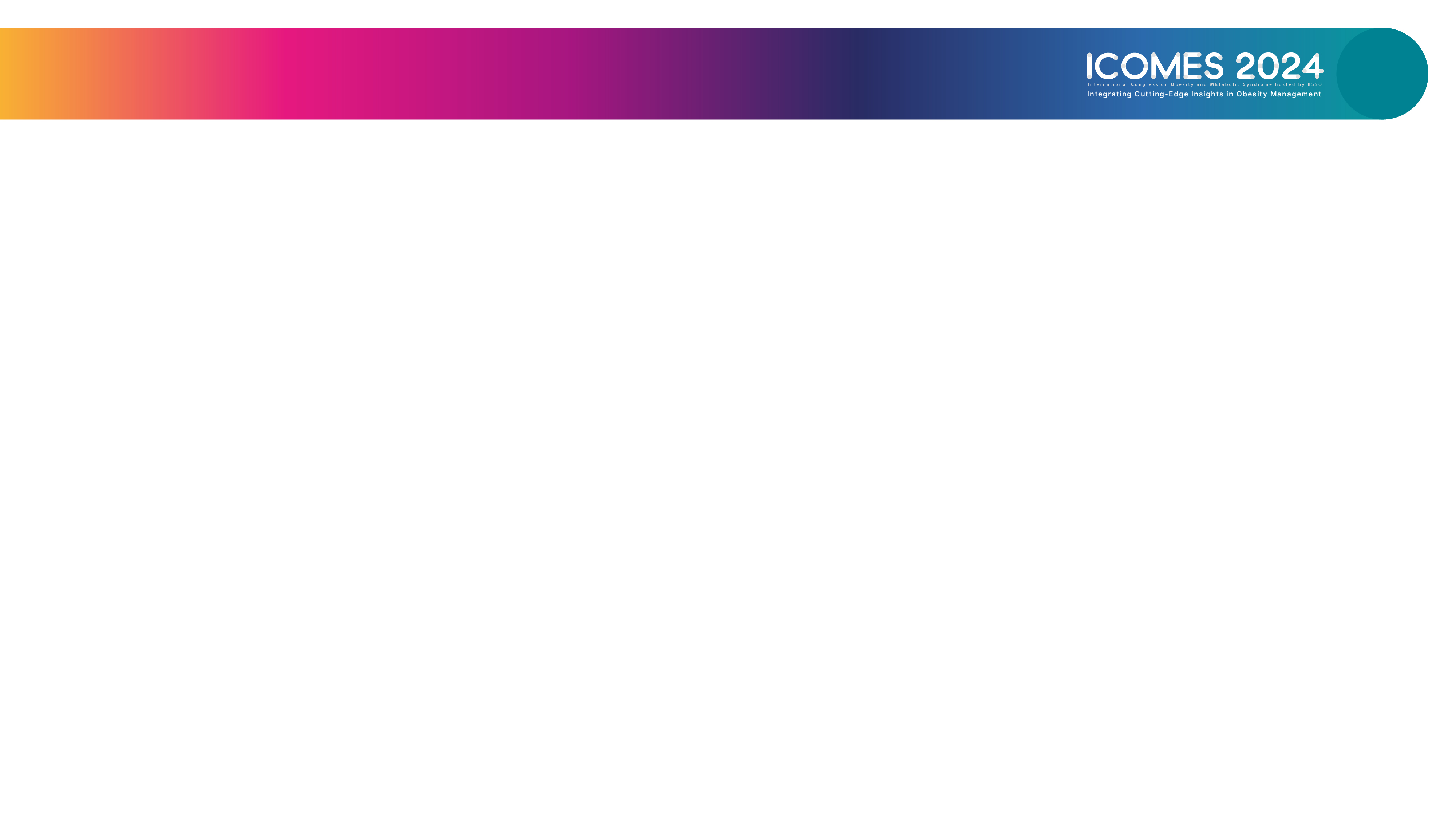 < Please use this image if you necessary. >
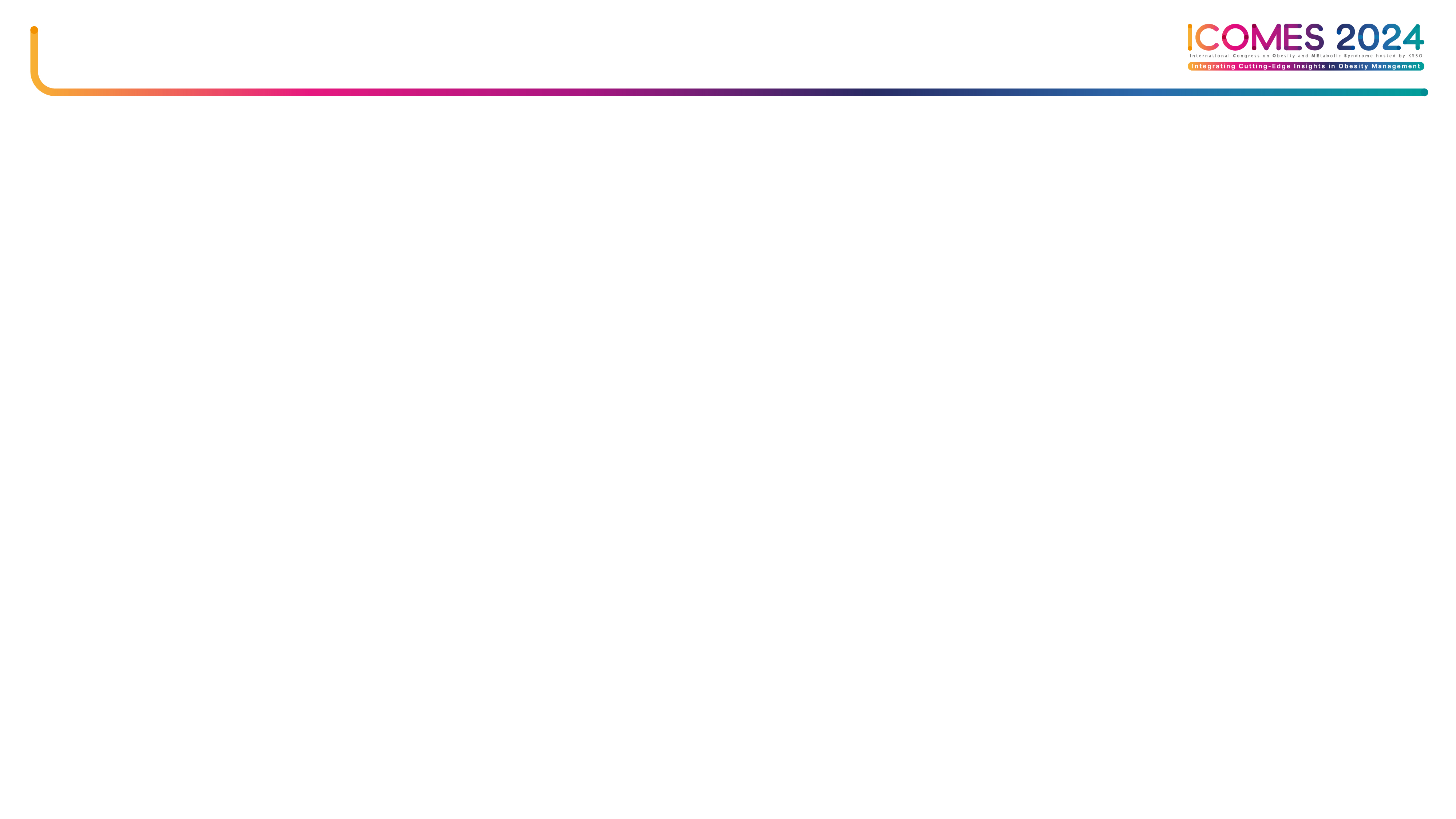 < Please use this image if you necessary. >